Profit and Loss Accounts
What is it?
A profit and loss account is a statement that shows a firms’ sales revenue over a trading period and all relevant cost.

Profit is made when sales are greater than costs

Loss is when costs are greater than sales

Making a profit is a key business objective
Gross Profit
There are two types of profit:

Gross profit – this is the difference between sales revenue and the cost of making or purchasing the goods sold

Gross profit = sales revenue – cost of goods sold

Gross profit is an indicator of how efficient the firm is at making and selling it product.
Net Profit
After calculating gross profit you then remove all other expenses and overheads.  This results in net profit.

Net profit = gross profit – (expenses and overheads)

Net profit is an indicator of how efficient a firm is overall at managing it costs.
Example
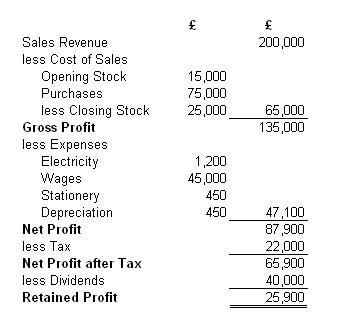